1
2
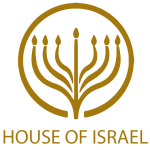 TODAY’S MESSAGE
Luke 18:1-17
Prayers That Get Results
www.ArthurBaileyMinistries.com
3
Please Subscribe for Updates on our Website.

Watch us on YouTube.

Follow us on Facebook and the
other Social Media Networks.

Please Like and Share our Videos
and Posts.
www.ArthurBaileyMinistries.com
4
At the end of today’s Teaching, you will be able to 1. Ask Questions 2. Receive Prayer3. Give your Tithes and Offerings
www.ArthurBaileyMinistries.com
5
The Vision of House of Israel is to be: 1. A Worshipping People (John 4:23-24)2. An Evangelistic Community(Acts 2:42-47)
www.ArthurBaileyMinistries.com
6
3. A Discipleship Center(Matthew 28:19)4. An Equipping Network (Ephesians 4:12)5. And a Worldwide Witness for Yeshua The Messiah 
(Acts 1:8)
www.ArthurBaileyMinistries.com
7
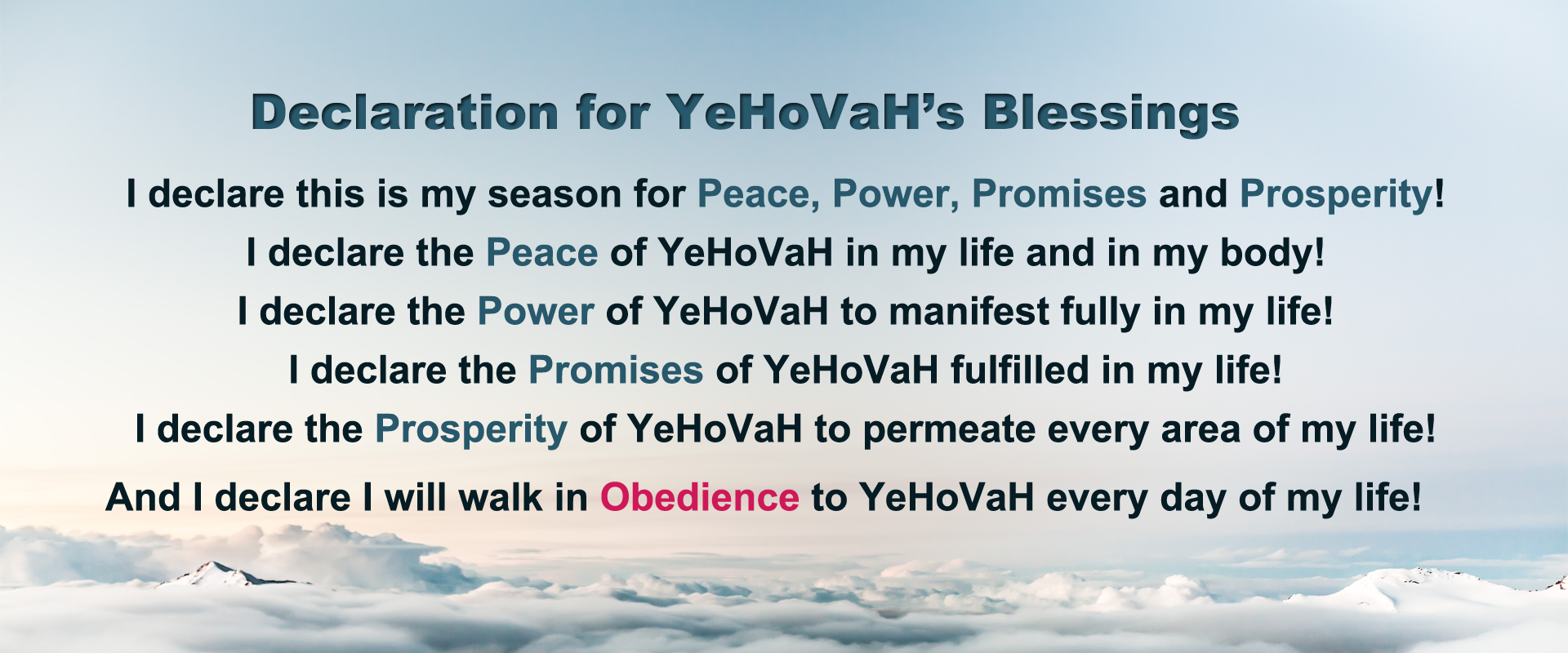 www.ArthurBaileyMinistries.com
8
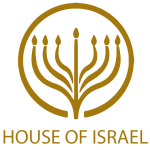 Prayer
www.ArthurBaileyMinistries.com
9
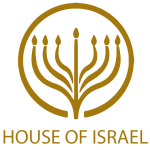 TODAY’S MESSAGE
Luke 18:1-17
Prayers That Get Results
www.ArthurBaileyMinistries.com
10
Prayer is essential in the life of a Believer. Prayer is how we communicate in our Supernatural relationship with our Heavenly Father.
www.ArthurBaileyMinistries.com
11
Do you ever wonder if your prayers are effective? 
Are you getting the kind of results you want when you pray? 
Do you pray for results? 
Do you ever wonder if your prayers are being heard? 
Do you sometimes feel your prayers are not working?
www.ArthurBaileyMinistries.com
12
You are not alone.
In this portion of Luke, Yeshua tells two parables and shares a life lesson to inspire His Disciples and us on the importance of an active, unrelenting prayer life that gets results.
www.ArthurBaileyMinistries.com
13
In life, we will face many challenges, disappointments, obstacles, problems, resistance, trouble, etc. 
We get through one thing only to face another. We overcome one obstacle only to be confronted with another.
www.ArthurBaileyMinistries.com
14
Job’s life lessons teach us:
 
Job 14:1 Man that is born of a woman is of few days, and full of trouble.
www.ArthurBaileyMinistries.com
15
We can argue and plead our case with man or with YeHoVaH.
 
Job 13:3 Surely I would speak to the Almighty, and I desire to reason with God.
www.ArthurBaileyMinistries.com
16
We must wait till our change comes!
 
Job 14:14 If a man die, shall he live again? all the days of my appointed time will I wait, till my change come.
www.ArthurBaileyMinistries.com
17
Lk 18:1 And he spake a parable unto them to this end, that men ought always to pray, and not to faint;
www.ArthurBaileyMinistries.com
18
Parable – 3850 παραβολή parabole {par-ab-ol-ay'} 
Meaning:  1) a placing of one thing by the side of another, juxtaposition, as of ships in battle 2) metaph. 2a) a comparing, comparison of one thing with another, likeness, similitude 2b) an example by which a doctrine or precept is illustrated
www.ArthurBaileyMinistries.com
19
2c) a narrative, fictitious but agreeable to the laws and usages of human life, by which either the duties of men or the things of God, particularly the nature and history of God's kingdom are figuratively portrayed 2d) a parable: an earthly story with a heavenly meaning
www.ArthurBaileyMinistries.com
20
3) a pithy and instructive saying, involving some likeness or comparison and having preceptive or admonitory force 3a) an aphorism, a maxim 4) a proverb 5) an act by which one exposes himself or his possessions to danger, a venture, a risk 
Usage:  AV - parable 46, figure 2, comparison 1, proverb 1; 50
www.ArthurBaileyMinistries.com
21
Preaching the parable puts the parable as the Lesson and the Lesson secondary. This makes the Lesson of less importance.
 
The purpose of the parable was to emphasize the need for men to always pray and not faint.
www.ArthurBaileyMinistries.com
22
Faint – 1573 ἐκκακέω ekkakeo {ek-kak-eh'-o} or ἐγκακέω egkakeo {eng-kak-eh'-o} 
Meaning:  1) to be utterly spiritless, to be wearied out, exhausted 
Usage:  AV - faint 4, be weary 2; 6
www.ArthurBaileyMinistries.com
23
The enemy tries to wear us out.

Da 7:25 And he shall speak great words against the most High, and shall wear out the saints of the most High, and think to change times and laws: and they shall be given into his hand until a time and times and the dividing of time.
www.ArthurBaileyMinistries.com
24
When we pray always, we keep the focus on YeHoVaH as our source. When we give up on praying, we lose focus of YeHoVaH as our source; and our problems, our needs, and others become our focus.
www.ArthurBaileyMinistries.com
25
The Lesson is about praying to YeHoVaH always, in all circumstances, for all things. YeHoVaH will always be there to hear you when you call on Him and will render righteous judgment. Therefore, pray without ceasing.
www.ArthurBaileyMinistries.com
26
Lk 18:2 Saying, There was in a city a judge, which feared not God, neither regarded man:  
Lk 18:3 And there was a widow in that city; and she came unto him, saying, Avenge me of mine adversary.
www.ArthurBaileyMinistries.com
27
The woman pleaded her case before a man who had no regard for her or her issues.
 
Lk 18:4 And he would not for a while: but afterward he said within himself, Though I fear not God, nor regard man;
www.ArthurBaileyMinistries.com
28
The woman was persistent and would not faint or give up until she got justice.
 
Lk 18:5 Yet because this widow troubleth me, I will avenge her, lest by her continual coming she weary me.
www.ArthurBaileyMinistries.com
29
Weary – 5299 ὑπωπιάζω hupopiazo {hoop-o-pee-ad'-zo} Meaning:  1) to beat black and blue, to smite so as to cause bruises and livid spots 1a) like a boxer one buffets his body, handle it roughly, discipline by hardships 2) metaph. 2a) to give one intolerable annoyance 2a1) beat one out, wear one out 2b) by entreaties
Usage:  AV - weary 1, keep under 1; 2
www.ArthurBaileyMinistries.com
30
Lk 18:6 And the Lord said, Hear what the unjust judge saith. 
 
The unjust judge felt the woman troubled him and said the woman’s continual coming wearied him.
www.ArthurBaileyMinistries.com
31
Yeshua is saying sometimes we have to trouble YeHoVaH with our prayers. We must pray and pray and pray until YeHoVaH answer us.
 
Sometimes, He answers quickly. Other times, He waits to answer us.
www.ArthurBaileyMinistries.com
32
Lk 18:7 And shall not God avenge his own elect, which cry day and night unto him, though he bear long with them?
www.ArthurBaileyMinistries.com
33
Some people give up too easy. They pray, don’t see results in their time frame, and give up.
Some people think YeHoVaH doesn’t want to be bothered.
Some people confuse repetition in prayer to repetitious praying.
Some people have been taught you pray only once and anything beyond that is a lack of faith.
www.ArthurBaileyMinistries.com
34
Yeshua is saying you pray until you get results.
 
Lk 18:8 I tell you that he will avenge them speedily. Nevertheless when the Son of man cometh, shall he find faith on the earth?
www.ArthurBaileyMinistries.com
35
Yeshua spoke another parable.
 
Lk 18:9 And he spake this parable unto certain which trusted in themselves that they were righteous, and despised others:
www.ArthurBaileyMinistries.com
36
The parable highlighted one type of man who:
 
Trusted in themselves that they were righteous
Despised others
www.ArthurBaileyMinistries.com
37
Lk 18:10 Two men went up into the temple to pray; the one a Pharisee, and the other a publican.
www.ArthurBaileyMinistries.com
38
Yeshua spoke of two types of people on total opposite ends of the spectrum. In the parable, He revealed how those two individuals saw themselves in their own eyes.
www.ArthurBaileyMinistries.com
39
The religious man was haughty and exalted himself. 
The publican was humble.
www.ArthurBaileyMinistries.com
40
Lk 18:11 The Pharisee stood and prayed thus with himself, God, I thank thee, that I am not as other men are, extortioners, unjust, adulterers, or even as this publican. 
Lk 18:12 I fast twice in the week, I give tithes of all that I possess.
www.ArthurBaileyMinistries.com
41
Lk 18:13 And the publican, standing afar off, would not lift up so much as his eyes unto heaven, but smote upon his breast, saying, God be merciful to me a sinner. 
Lk 18:14 I tell you, this man went down to his house justified rather than the other: for every one that exalteth himself shall be abased; and he that humbleth himself shall be exalted.
www.ArthurBaileyMinistries.com
42
Childlike Faith
 
Lk 18:15 And they brought unto him also infants, that he would touch them: but when his disciples saw it, they rebuked them.
www.ArthurBaileyMinistries.com
43
Lk 18:16 But Yeshua called them unto him, and said, Suffer little children to come unto me, and forbid them not: for of such is the kingdom of God. 
Lk 18:17 Verily I say unto you, Whosoever shall not receive the kingdom of God as a little child shall in no wise enter therein.
www.ArthurBaileyMinistries.com
44
Sometimes, people who look like they have a relationship with Yeshua in YeHoVaH can be a hindrance to you in your walk, if you let them. 
Don’t allow offences to turn you away from YeHoVaH. 
Don’t let anyone or anything stand between you and YeHoVaH.
www.ArthurBaileyMinistries.com
45
Ro 8:38 For I am persuaded, that neither death, nor life, nor angels, nor principalities, nor powers, nor things present, nor things to come, 
Ro 8:39 Nor height, nor depth, nor any other creature, shall be able to separate us from the love of God, which is in Messiah Yeshua our Lord.
www.ArthurBaileyMinistries.com
46
Prayers that get results are persistent.
Prayers that get results are humble.
Prayers that get results are always directed to our Father.
www.ArthurBaileyMinistries.com
47
Lk 11:1 And it came to pass, that, as he was praying in a certain place, when he ceased, one of his disciples said unto him, Lord, teach us to pray, as John also taught his disciples. 
Lk 11:2 And he said unto them, When ye pray, say, Our Father which art in heaven, Hallowed be thy name. Thy kingdom come. Thy will be done, as in heaven, so in earth.
www.ArthurBaileyMinistries.com
48
Prayers that get results require 
faith and forgiveness.


 Mk 11: 24Therefore I say unto you, What things soever ye desire, when ye pray, believe that ye receive them, and ye shall have them. Mk 11: 25 And when ye stand praying, forgive, if ye have ought against any: that your Father also which is in heaven may forgive you your trespasses. Mk 11:26 But if ye do not forgive, neither will your Father which is in heaven forgive your trespasses.
www.ArthurBaileyMinistries.com
49
YeHoVaH answers the Prayers of those that keep His Law/Commandments.

1Jn 3:21Beloved, if our heart condemn us not, then have we confidence toward God. 
1Jn 3:22 And whatsoever we ask, we receive of him, because we keep his commandments, and do those things that are pleasing in his sight.
www.ArthurBaileyMinistries.com
50
Prayer is YeHoVaH’s supernatural communication. 
Prayer is communion and fellowship with YeHoVaH.
Prayer is communication with YeHoVaH.
Prayer is spiritual warfare.
Prayer is a weapon.
Prayer is part of our armor.
www.ArthurBaileyMinistries.com
51
Eph 6:13 Wherefore take unto you the whole armour of God, that ye may be able to withstand in the evil day, and having done all, to stand. 
Eph 6:14 Stand therefore, having your loins girt about with truth, and having on the breastplate of righteousness; 
Eph 6:15 And your feet shod with the preparation of the gospel of peace;
www.ArthurBaileyMinistries.com
52
Eph 6:16 Above all, taking the shield of faith, wherewith ye shall be able to quench all the fiery darts of the wicked. 
Eph 6:17 And take the helmet of salvation, and the sword of the Spirit, which is the word of God: 
Eph 6:18 Praying always with all prayer and supplication in the Spirit, and watching thereunto with all perseverance and supplication for all saints;
www.ArthurBaileyMinistries.com
53
Personal Prayer is private.
 
Mt 6:5 And when thou prayest, thou shalt not be as the hypocrites are: for they love to pray standing in the synagogues and in the corners of the streets, that they may be seen of men. Verily I say unto you, They have their reward.
www.ArthurBaileyMinistries.com
54
Mt 6:6 But thou, when thou prayest, enter into thy closet, and when thou hast shut thy door, pray to thy Father which is in secret; and thy Father which seeth in secret shall reward thee openly. 
Mt 6:7 But when ye pray, use not vain repetitions, as the heathen do: for they think that they shall be heard for their much speaking. 
Mt 6:8 Be not ye therefore like unto them: for your Father knoweth what things ye have need of, before ye ask him.
www.ArthurBaileyMinistries.com
55
Prayers that get results are direct.
 
Phil 4:6 Be careful for nothing; but in every thing by prayer and supplication with thanksgiving let your requests be made known unto God. 
Phil 4:7 And the peace of God, which passeth all understanding, shall keep your hearts and minds through Messiah Yeshua.
www.ArthurBaileyMinistries.com
56
Prayer can be public when praying together with others in agreement.
Sins must be atoned for. 
Messiah has atoned for our sins, but we must confess them.
www.ArthurBaileyMinistries.com
57
Ro 5:8 But God commendeth his love toward us, in that, while we were yet sinners, Messiah died for us. 
Ro 5:9 Much more then, being now justified by his blood, we shall be saved from wrath through him.
www.ArthurBaileyMinistries.com
58
Ro 5:10 For if, when we were enemies, we were reconciled to God by the death of his Son, much more, being reconciled, we shall be saved by his life. 
Ro 5:11 And not only so, but we also joy in God through our Lord Yeshua Messiah, by whom we have now received the atonement.
www.ArthurBaileyMinistries.com
59
Jas 5:14 Is any sick among you? let him call for the elders of the church; and let them pray over him, anointing him with oil in the name of the Lord: 
Jas 5:15 And the prayer of faith shall save the sick, and the Lord shall raise him up; and if he have committed sins, they shall be forgiven him.
www.ArthurBaileyMinistries.com
60
Jas 5:16 Confess your faults one to another, and pray one for another, that ye may be healed. The effectual fervent prayer of a righteous man availeth much.
www.ArthurBaileyMinistries.com
61
Fault – 3900 παράπτωμα paraptoma {par-ap'-to-mah} 
Meaning:  1) to fall beside or near something 2) a lapse or deviation from truth and uprightness 2a) a sin, misdeed 
Usage:  AV - trespass 9, offence 7, sin 3, fall 2, fault 2; 23
www.ArthurBaileyMinistries.com
62
Hindrances to prayer
The greatest hindrance to prayers is sin.
 
Isa 59:1 Behold, the LORD'S hand is not shortened, that it cannot save; neither his ear heavy, that it cannot hear:
www.ArthurBaileyMinistries.com
63
Isa 59:2 But your iniquities have separated between you and your God, and your sins have hid his face from you, that he will not hear.
 
1Pe 3:7 Likewise, ye husbands, dwell with them according to knowledge, giving honour unto the wife, as unto the weaker vessel, and as being heirs together of the grace of life; that your prayers be not hindered.
www.ArthurBaileyMinistries.com
64
Forgive

Mt 6:14  For if you Forgive men their trespasses, your Heavenly Father will also Forgive you.
www.ArthurBaileyMinistries.com
65
We must walk in truth. 
 
Jn 8:30 As he spake these words, many believed on him. 
Jn 8:31 Then said Yeshua to those Jews which believed on him, If ye continue in my word, then are ye my disciples indeed; 
Jn 8:32 And ye shall know the truth, and the truth shall make you free.
www.ArthurBaileyMinistries.com
66
www.ArthurBaileyMinistries.com
67
Our Preferred 
Donation Methods:
www.ArthurBaileyMinistries.com
68
CashApp – $ABMHOI

Venmo – @Arthur-Bailey-10

Zelle – apostlea@gmail.com
www.ArthurBaileyMinistries.com
69
Question and Answer
Period
www.ArthurBaileyMinistries.com
70
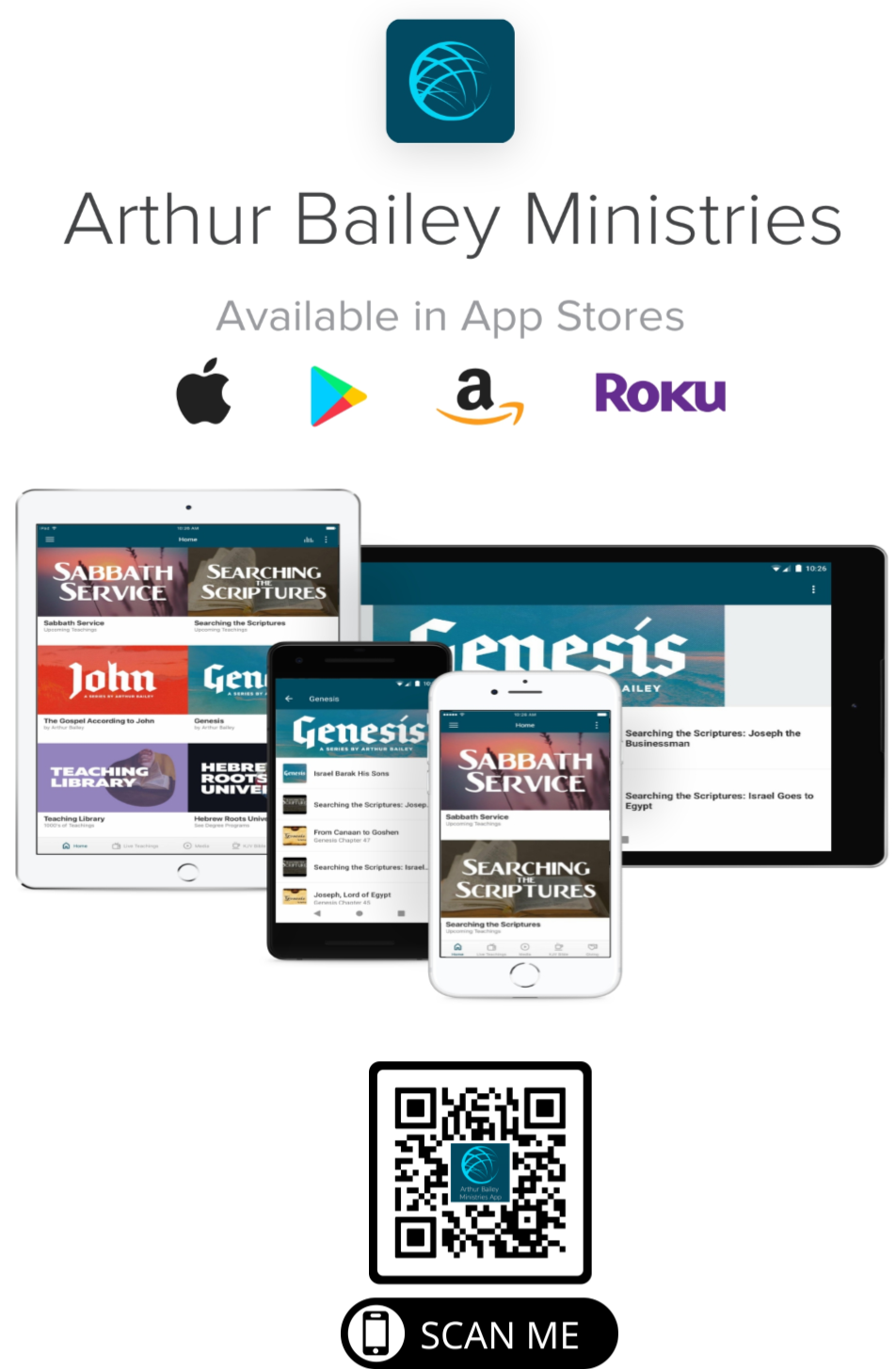 www.ArthurBaileyMinistries.com
71
Mail in your support by check or money order.
Our Mailing Address:
P O Box 1182
Fort Mill, SC 29716
www.ArthurBaileyMinistries.com
72
You can give by 
Texting 
Donate – Tithe - Offering
to
704-810-1579
www.ArthurBaileyMinistries.com
73
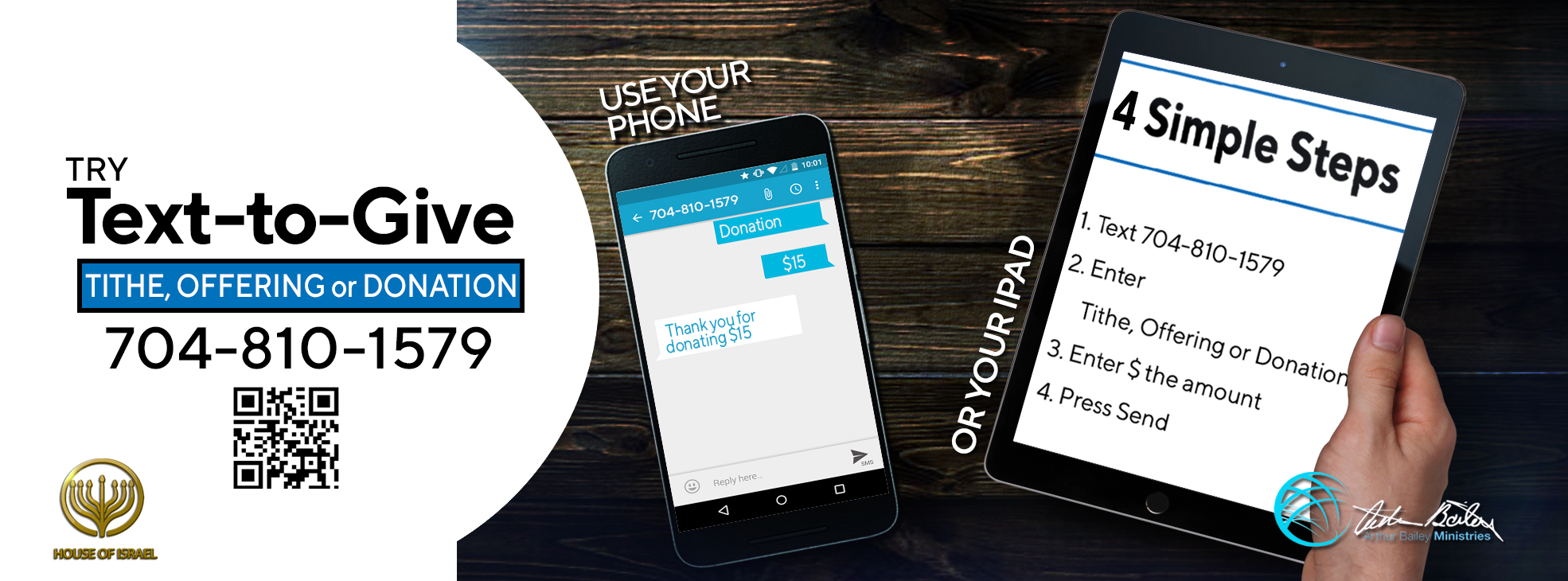 www.ArthurBaileyMinistries.com
74
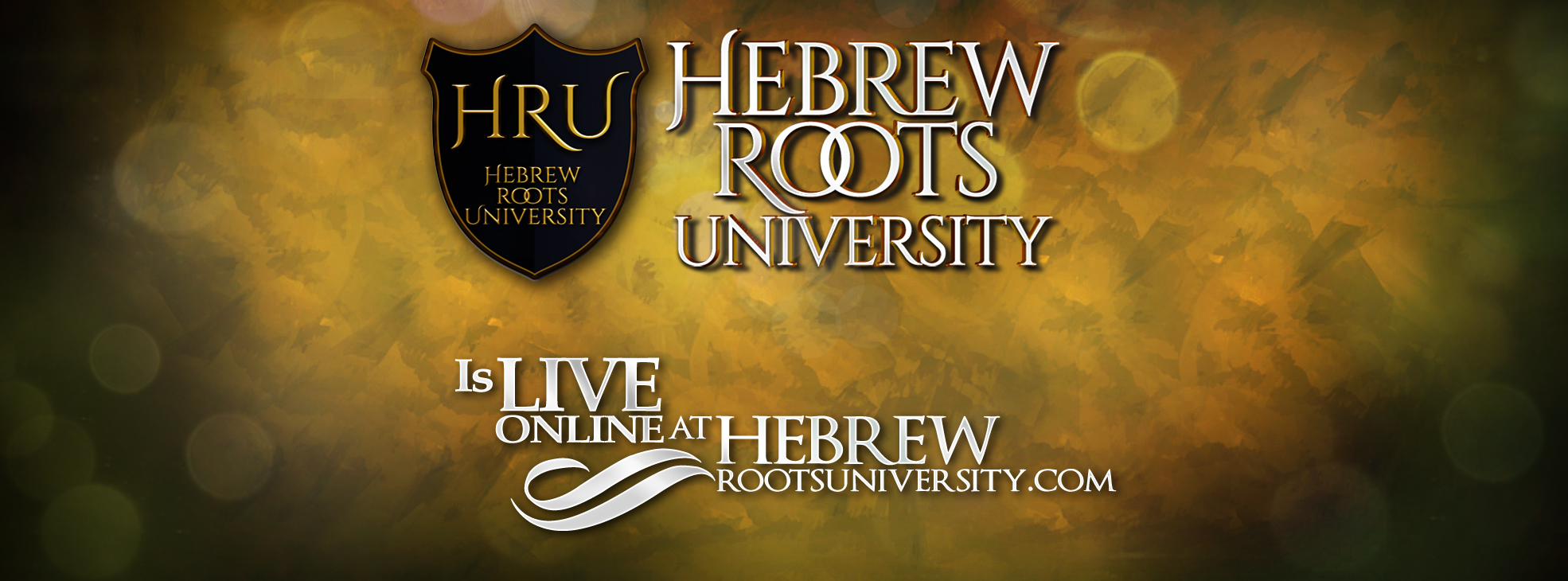 www.ArthurBaileyMinistries.com
75